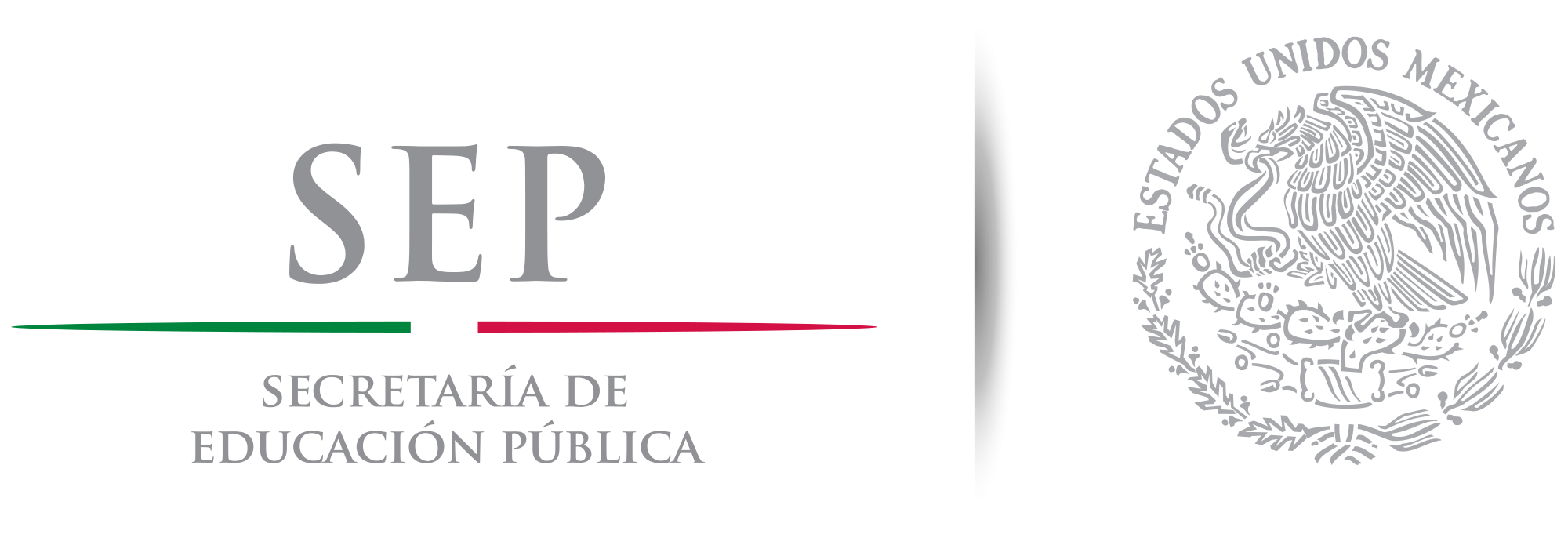 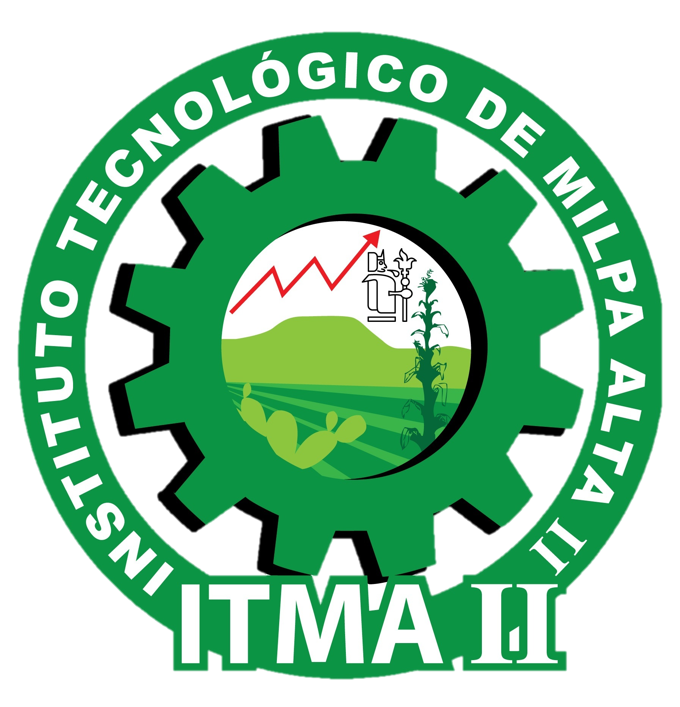 Tecnológico Nacional de México
Instituto Tecnológico de Milpa Alta II
POLÍTICA DE IGUALDAD LABORAL Y NO DISCRIMINACIÓN DEL
TECNOLÓGICO NACIONAL DE MÉXICO

El Tecnológico Nacional de México manifiesta su compromiso con la defensa de los derechos humanos, por lo que en la esfera de su competencia garantizará el principio de igualdad sustantiva entre mujeres y hombres en el ejercicio de sus derechos laborales, así como el derecho fundamental a la no discriminación en los procesos de ingreso, formación y promoción profesional, además de sus condiciones de trabajo, quedando prohibido el maltrato, violencia y segregación de las autoridades hacia el personal y entre el personal en materia de cualquier forma de distinción, exclusión o restricción basada en el origen étnico o nacional, apariencia física, cultura, sexo, género, edad, discapacidad, condición social o económica, condiciones de salud, embarazo, lengua, religión, opiniones, preferencias sexuales, estado civil, situación migratoria o cualquier otra, que tenga por
efecto impedir o anular el reconocimiento o el ejercicio de los derechos la igualdad real de oportunidades.
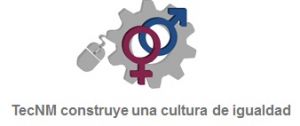